Where is the …?
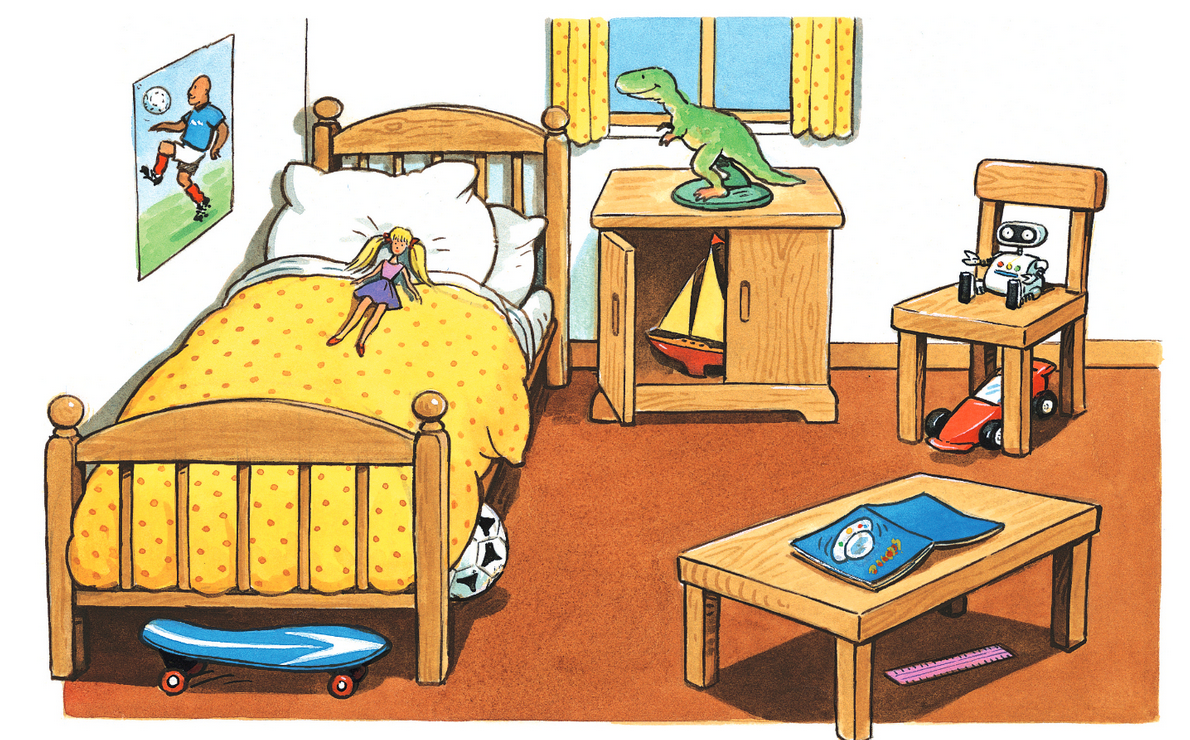 Where is the ball?
Where is the boat?
Where is the book?